Decisions about the marketing mix
Learning Objectives
Understand the importance of global marketing and global brands

Explain how the marketing mix will differ in different contexts

Evaluate the marketing mix in different contexts
Explain how the marketing mix will differ in different contexts
Local vs national vs global

Perfect competition vs monopolistic competition vs oligopoly

Goods vs services

Niche vs mass markets

B2B vs B2C
[Speaker Notes: Discussion point – in pairs - give each a bullet point. Students need to think of a business for each context and identify and explain how their marketing mix will differ and why?]
Understand the importance of global marketing and global brands
What is a brand?
 It is a name, term, sign, symbol, design or any other feature that allows consumers to identify the goods and services of a business and to differentiate them form those of competitors.
 EXAMPLES: McDonald’s ‘golden arches’; Nike ‘swoosh’; Adidas three stripes; Virgin font
Understand the importance of global marketing and global brands
What are the reasons for branding?

 CREATE CUSTOMER LOYALTY: A barrier to entry for competitors

 DIFFERENTIATE THE PRODUCT: Gives a clear product identity when there is similarity in design

 PRICING FLEXIBILITY: Creates price inelastic demand.  Customers pay higher prices

 TRUST: Customers re-purchase because they trust the product

 BRAND IMAGE: To attract customers through the ‘classic’ or ‘quirky’ positioning
Impact of branding
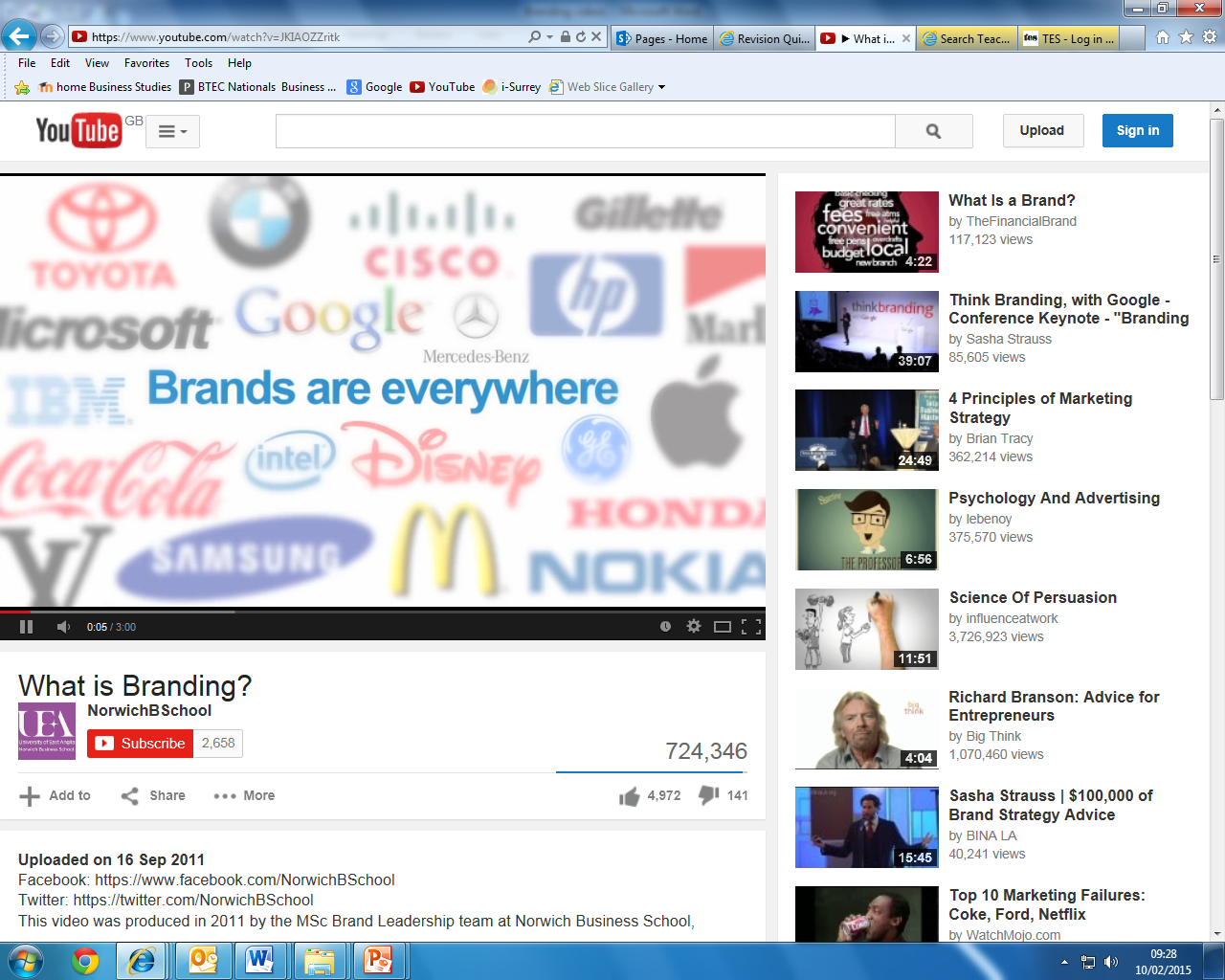 [Speaker Notes: https://www.youtube.com/watch?v=JKIAOZZritk]
Understand the importance of global marketing and global brands
Why might businesses market their products internationally?:

PROFIT: Prices may be higher, costs lower and markets less competitive 

SPREAD RISK: Less vulnerable to changes in the economic conditions in one market

EXTEND PLC: 	Products that maybe in decline in one market can be re-launched in a new one

LEGAL: There maybe fewer restrictions on labour, environmental issues and products  such as alcohol, tobacco, pharmaceuticals
Understand the importance of global marketing and global brands
Why are global brands considered ‘gold dust’ to a business?

 BENEFITS:	Economies of scale; marketing, operational, managerial, financial


RE-PURCHASE: Wherever customers travel the brand can be purchased

E.g. a Big Mac is a Big Mac no matter where you are in the world!
Understand the importance of global marketing and global brands
Why the overseas market is different?
POLITICAL :	Instability can result in investments being ‘written off’, e.g. Zimbabwe, Russia

CULTURAL : 	Understand differences in language, colour, body shape, gender and ‘bribes’

LEGISLATION:	Differences in product labelling and safety, environment impact, advertising

ECONOMIC :	GDP, average income, distribution of income, taxation

SOCIAL:  Demographics, role of women, educational attainment, religion, attitudes

BUSINESS PRACTICE: Whether to customise products to the market, accounting practices, transportation networks, media opportunities, market structures and competitors
Understand the importance of global marketing and global brands
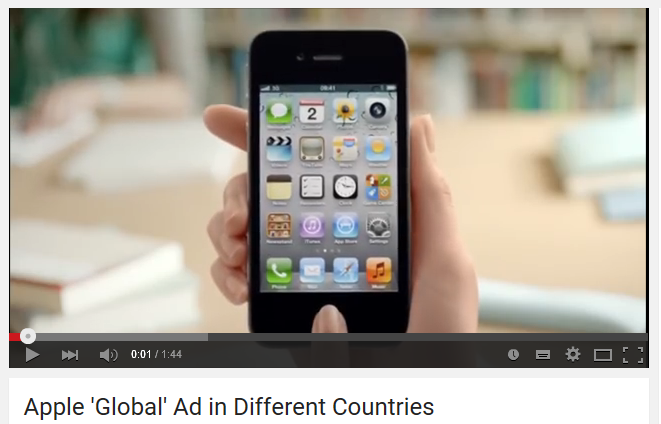 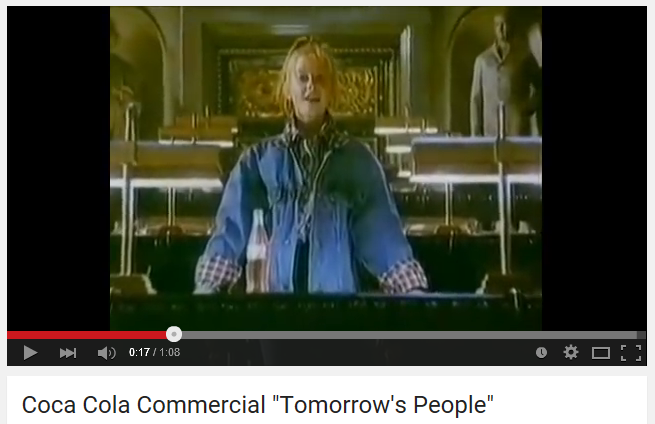 [Speaker Notes: Videos to demonstrate same advertising in different countries
Apple - https://www.youtube.com/watch?v=MoE9XxXUatA

Coca Cola – link takes you to page where can play the different versions from around the world (same ad apart from the opening child)
https://www.youtube.com/results?q=coca+cola+tomorrow%27s+people+around+the+world]
Activity - Evaluate the marketing mix in different contexts
Identify 1 global brands.

Analyse how their marketing varies from one country to another (relate specifically to the 4Ps in the marketing mix)

Explain the reasons for this.

Investigate the problems each business is likely to have when involved in global marketing.
[Speaker Notes: Individual task – then put in pairs to compare their answers / findings.]
Plenary
How might the marketing mix be adapted to meet the different needs of consumers in the global marketplace?